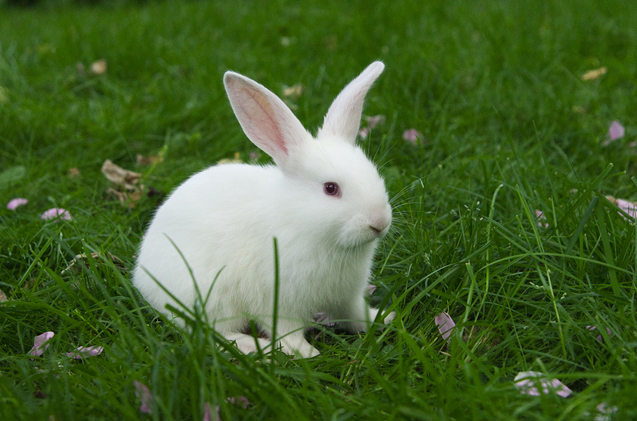 rabbit
_abbit
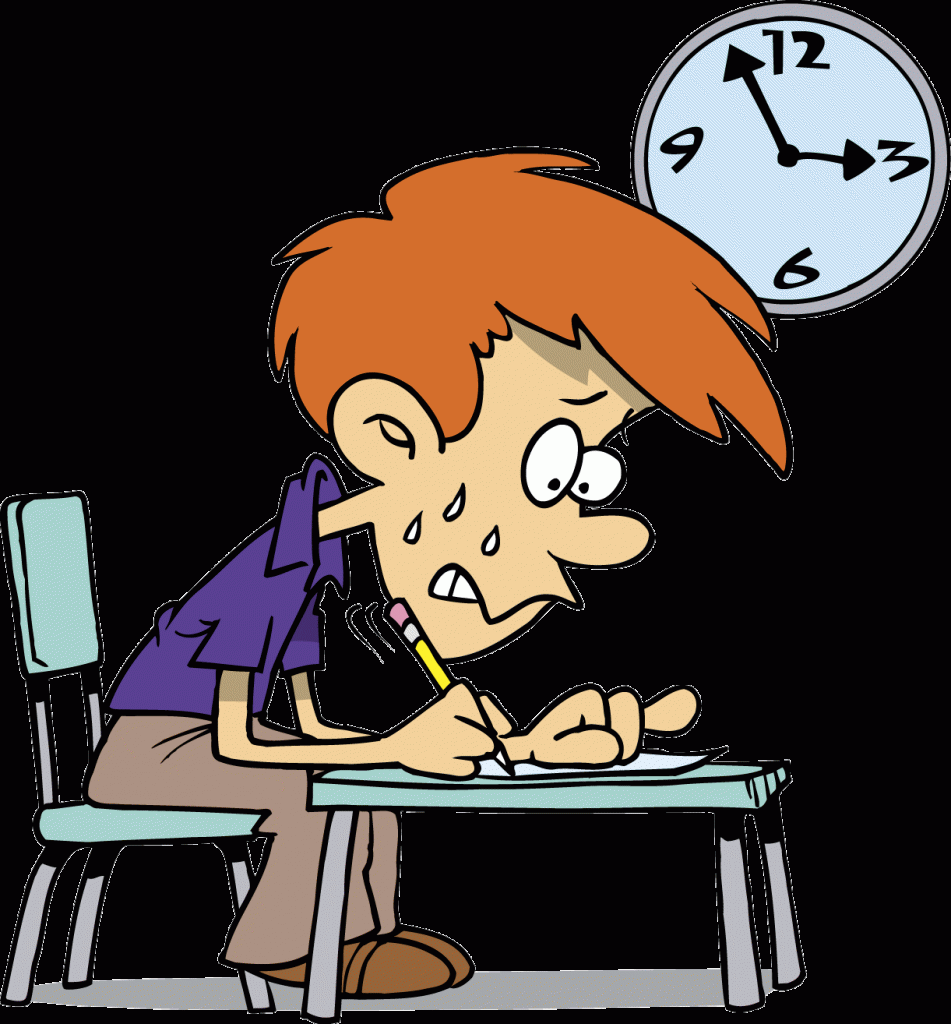 test
_est
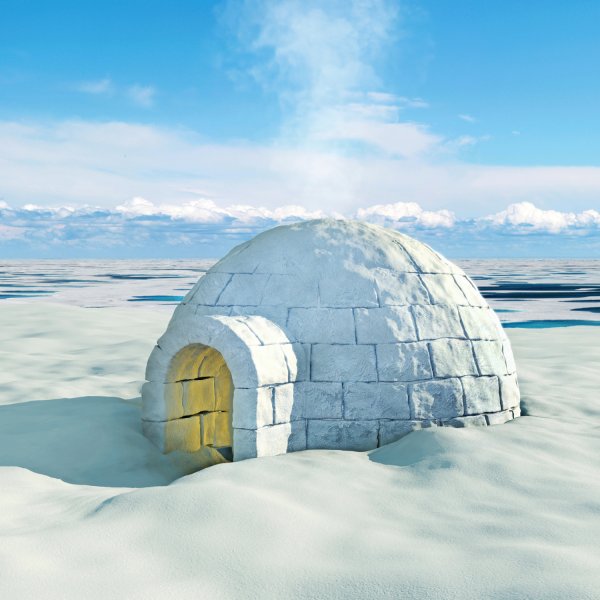 igloo
_gloo
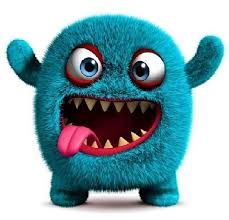 monster
_onster
And last…
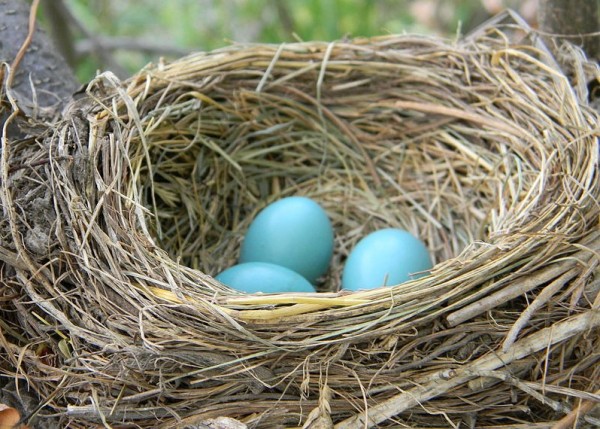 _est
nest